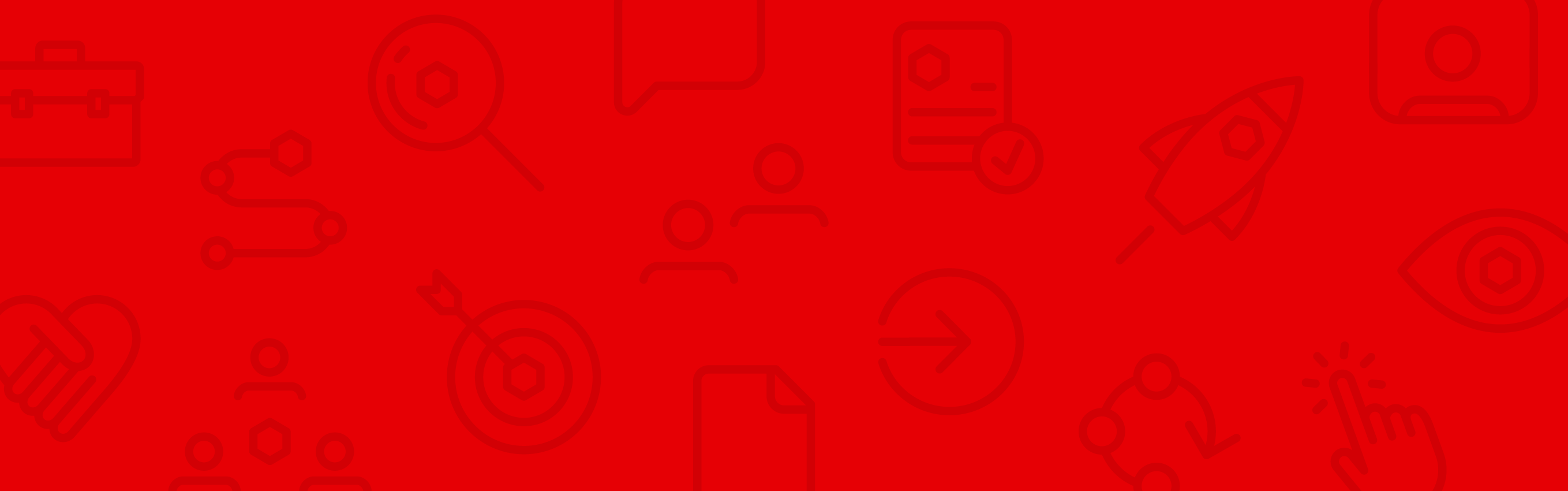 Phase 02: Ist-Analyse
Technologietrendanalyse
Vorlage Technologietrendanalyse
Zukunft
Welche vorhandenen Technologien können wir für künftige Problemfelder und Bedarfslagen einsetzen?
Wie können uns künftige technologische Entwicklungen bei der Lösung künftiger Probleme helfen?
GESCHÄFTSFELDER
Welche vorhandenen Technologien nutzen wir/können wir nutzen, um die Bedarfe der Zielgruppe zu decken?
Für welche Probleme und Bedarfslagen unserer heutigen Zielgruppen können diese Technologien perspektivisch nützlich sein?
Heute
TECHNOLOGISCHE POTENZIALE
Zukunft
Phase 02: Ist-Analyse – Technologietrendanalyse
2